לא פשוט להיות כאן ילד

יוצרות היחידה: ורד מיארה 
                        אורלי תנעמי
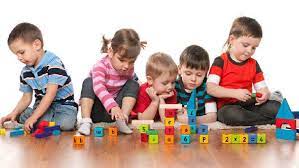 לא פשוט להיות כאן ילד
מילים: יערה שבולחן: מירון מינסטר
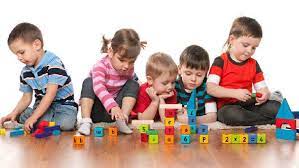 השמעת השיר מספר פעמים (המטרה שהילדים יידעו לשיר אותו)

שיח בעקבות השיר:
למה לא פשוט להיות כאן, בישראל, ילד?
האם חוויתם את אותה חוויה כילדים בארץ מולדתכם?
באיזו מסקנה מסיימת הכותבת את השיר?

כתיבה:
בחרו שורה בשיר שאתם מתחברים אליה, כתבו אותה, ציינו מדוע אתם מתחברים אליה והוסיפו דוגמאות.
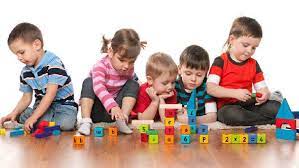 כתיבה שנייה (תוצר) בזוגות:

1. הוסיפו  בית לשיר ובו תציינו למה כדאי להיות ילד בישראל.
2. הצגה בפני הכיתה.
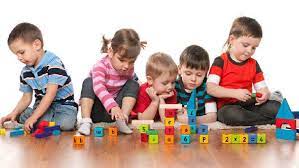 משימה לשונית

באיזה בית מופיעה מילת קישור המציינת קשר של ניגוד/ויתור? ______
 
     א. העתיקו את מילת הקישור ________.
     ב. כתבו את המשפט שבו מופיעה מילת הקישור באמצעות מילת הקישור אף על פי ש.....
          _________________________________________________________
     ג. כתבו את המשפט שבו מופיעה מילת הקישור באמצעות מילת הקישור למרות זאת...
         __________________________________________________________
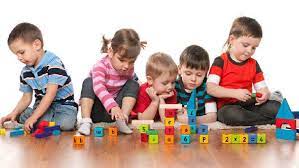 2. העתיקו מן הבית הראשון בשיר את חלקי הדיבור הבאים:

   א. שם פועל_____________
   ב. פועל בהווה ___________
   ג. שם עצם______________
   ד. שם פעולה____________

3. העתיקו מן הטקסט שני זוגות מילים מנוגדות (הפכים):

    ___________  _______________

   ___________   _______________
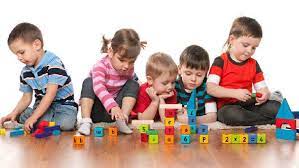 4. השלימו את הטבלה על פי ההוראה הבאה:
   העתיקו מן השיר שני פעלים והחליפו אותם לשם פועל ולשם פעולה.


.
5. העתיקו מן הבית האחרון 3 שמות עצם בצורת הרבים והפכו אותם לצורת יחיד.

   שם עצם - ______________  צורת יחיד - _________________
   שם עצם - ______________  צורת יחיד - _________________
   שם עצם - ______________  צורת יחיד - _________________
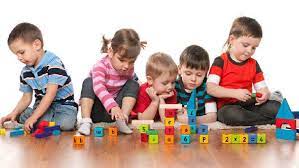 תוצר למשימת כתיבה ראשונה:
בחרו שורה בשיר שאתם מתחברים אליה, כתבו אותה, ציינו מדוע אתם מתחברים אליה והוסיפו דוגמאות.

לדוגמה:
בחרנו בשורה: אבל מול שמי התכלת אני יודעת רק שכאן אני רוצה לחיות. (בית שני בסוף).
בחרנו בשורה זו משום שאין לנו ארץ אחרת. מדינת ישראל היא המדינה של העם היהודי שנלחמנו עליה, בנינו בה בתים, סללנו כבישים, נטענו עצים, ואנו חיים כאן 75 שנה, מיטב בנינו מסרו את חייהם למען המדינה והגנת המולדת, ולכן זה המקום הבטוח לעם היהודי.
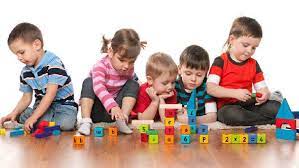 תוצר למשימת כתיבה שנייה:
הוסיפו בית לשיר ובו תציינו למה כדאי להיות ילד בישראל.


זה כיף כל כך להיות כאן ילד,
חוגגים חגים במהלך כל השנה.
לדעת שיש פה אנשים שעוזרים לך תמיד,
אחווה וערבות הדדית נמצאות בכל פינה.
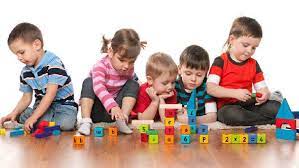 בהצלחה!!!
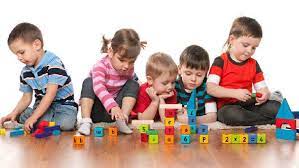